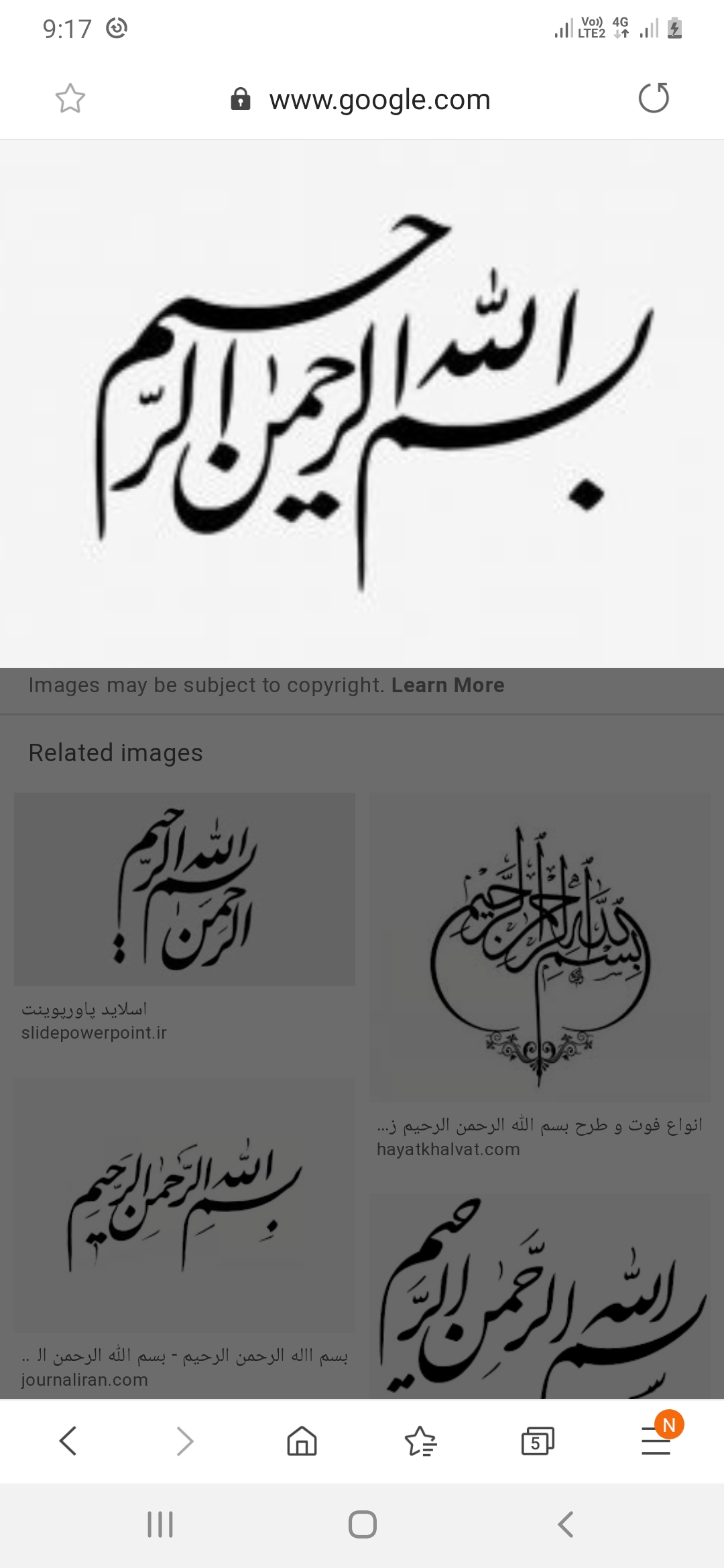 آموزشکده فنی و حرفه ای دختران ارومیه
شیمی مواد غذایی 
مدرس :  نغمه کوهنورد
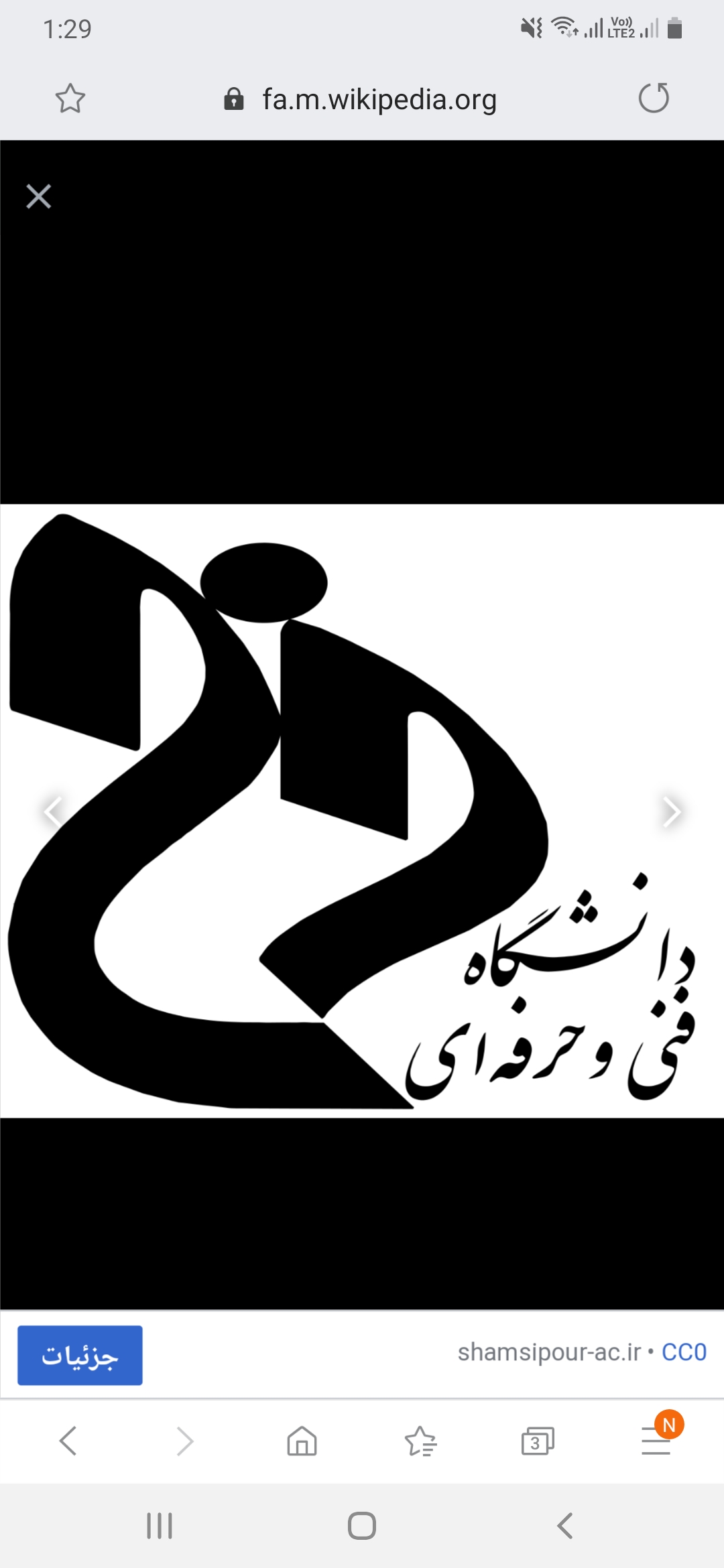 پروتئین ها
ساختمان نوع سوم و چهارم

نیروهای موثر در پایداری پروتیین
پیوند هیدروژنی ، دی سولفیدی، تعامل هیدروفوبی، الکترو استاتیک ، واندر والس و ممانعت فضایی

دناتوره شدن
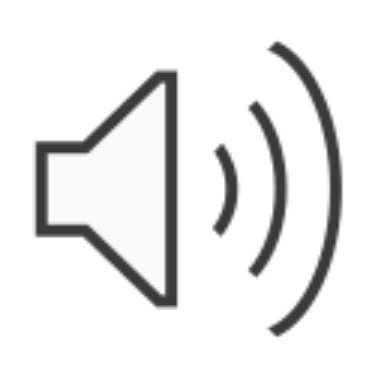 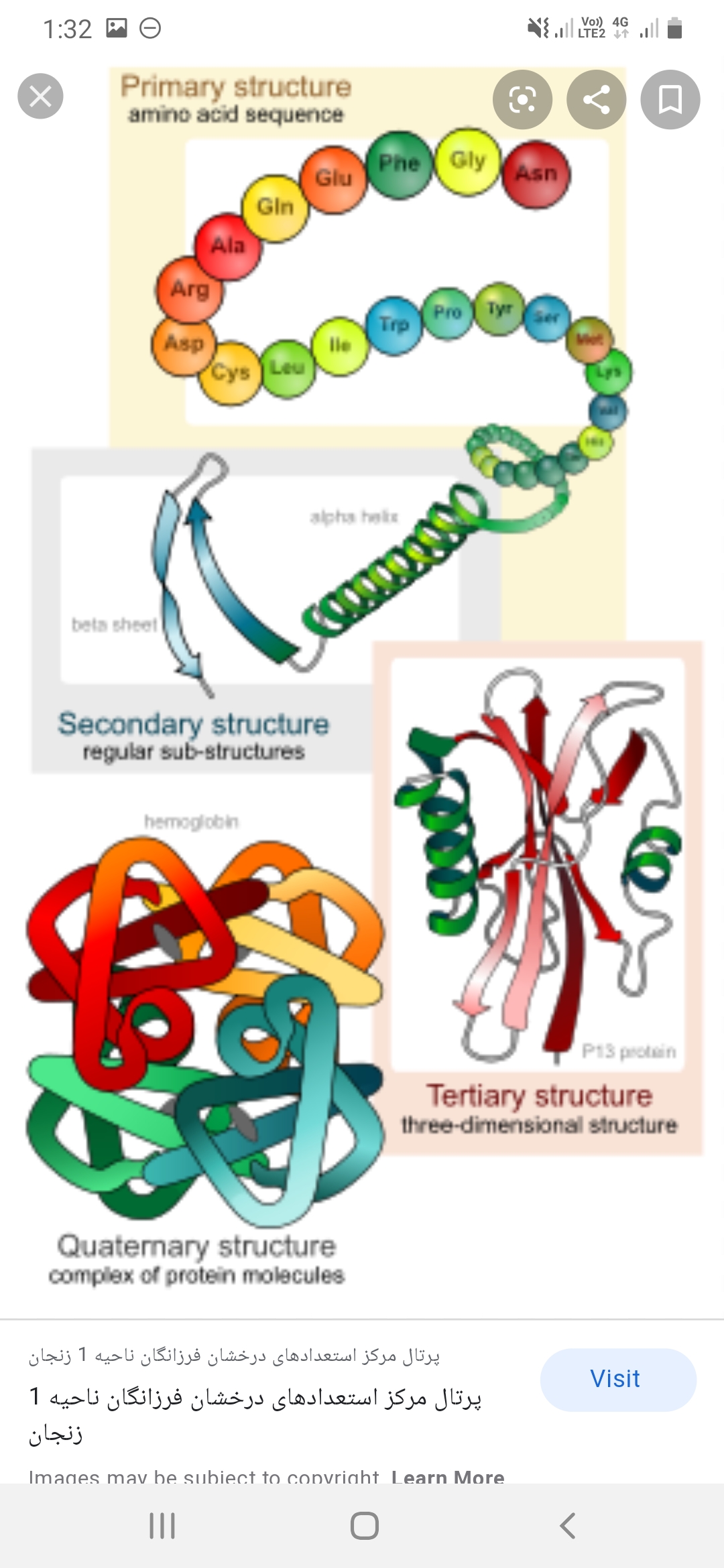 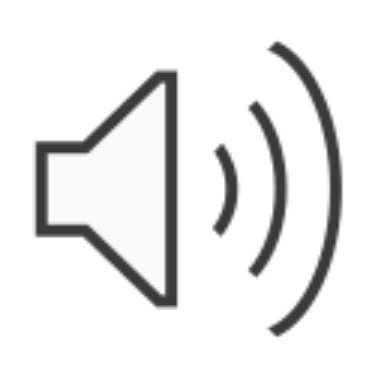 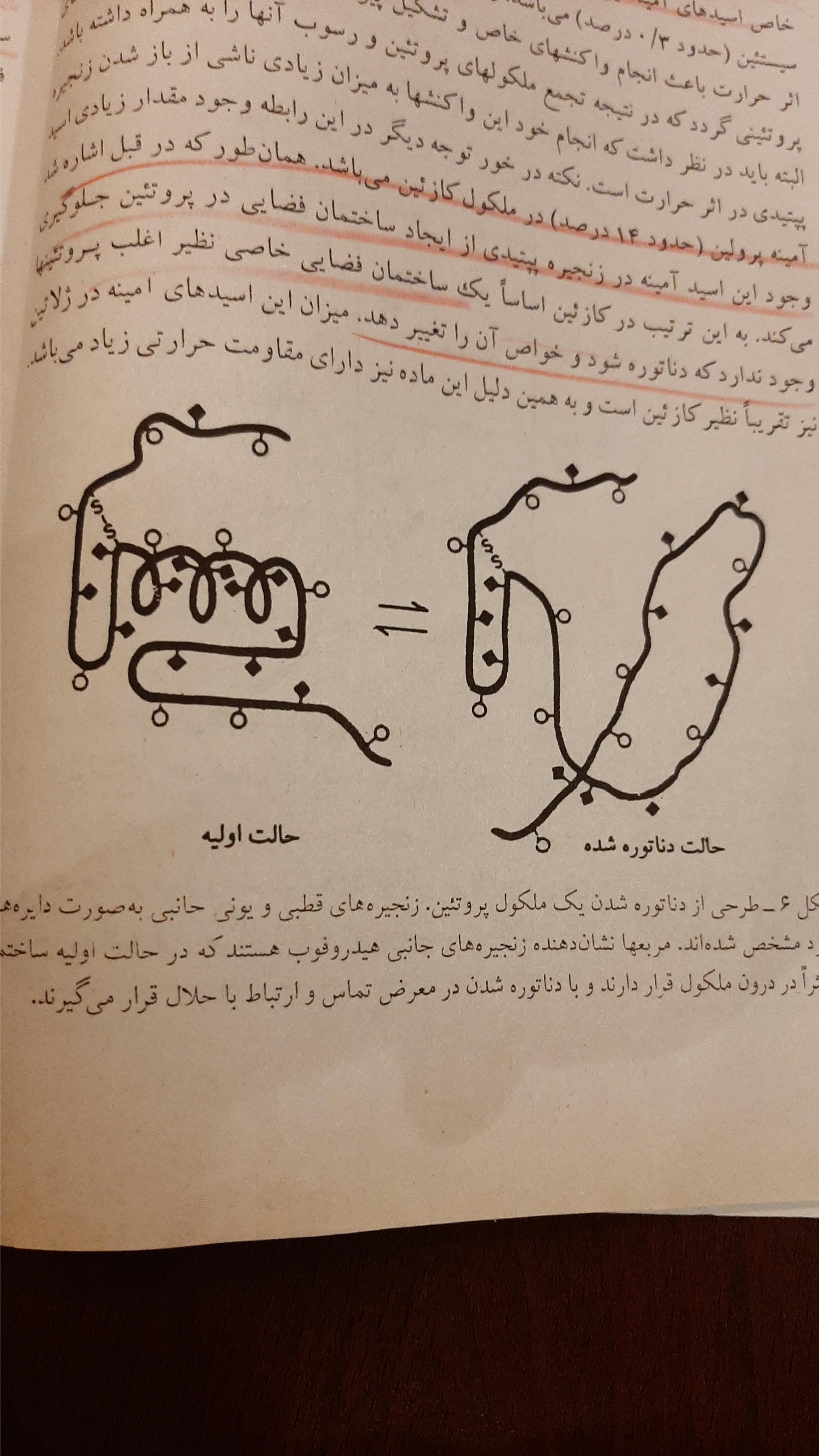 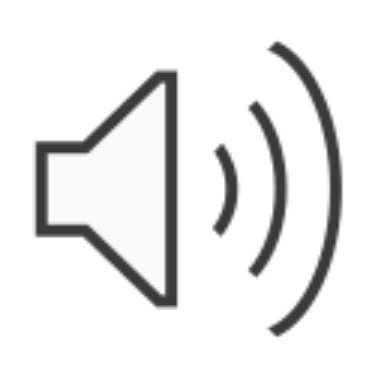 پرسش ها
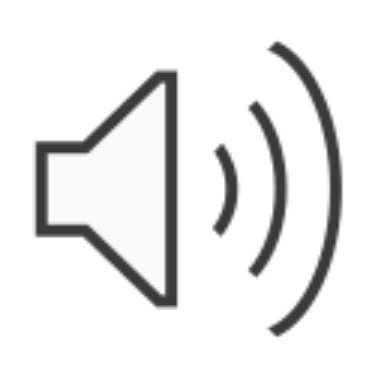